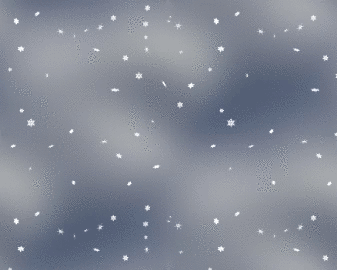 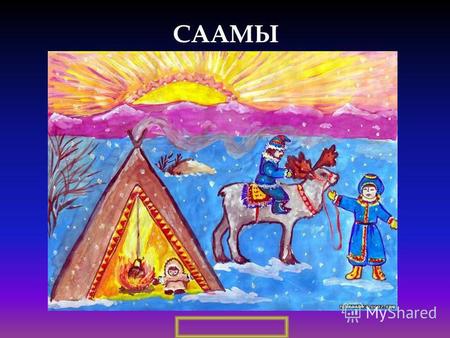 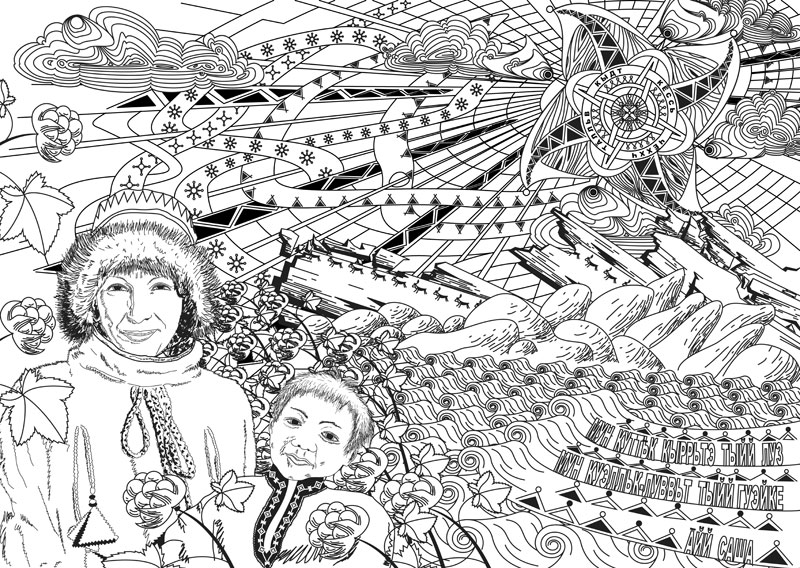 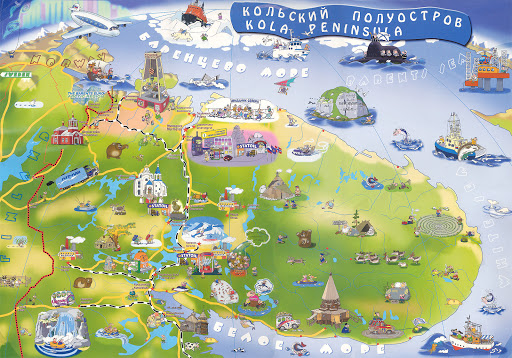 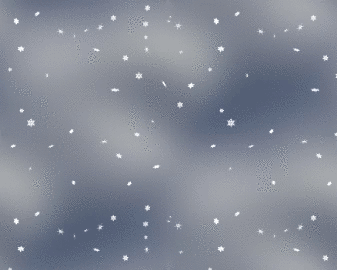 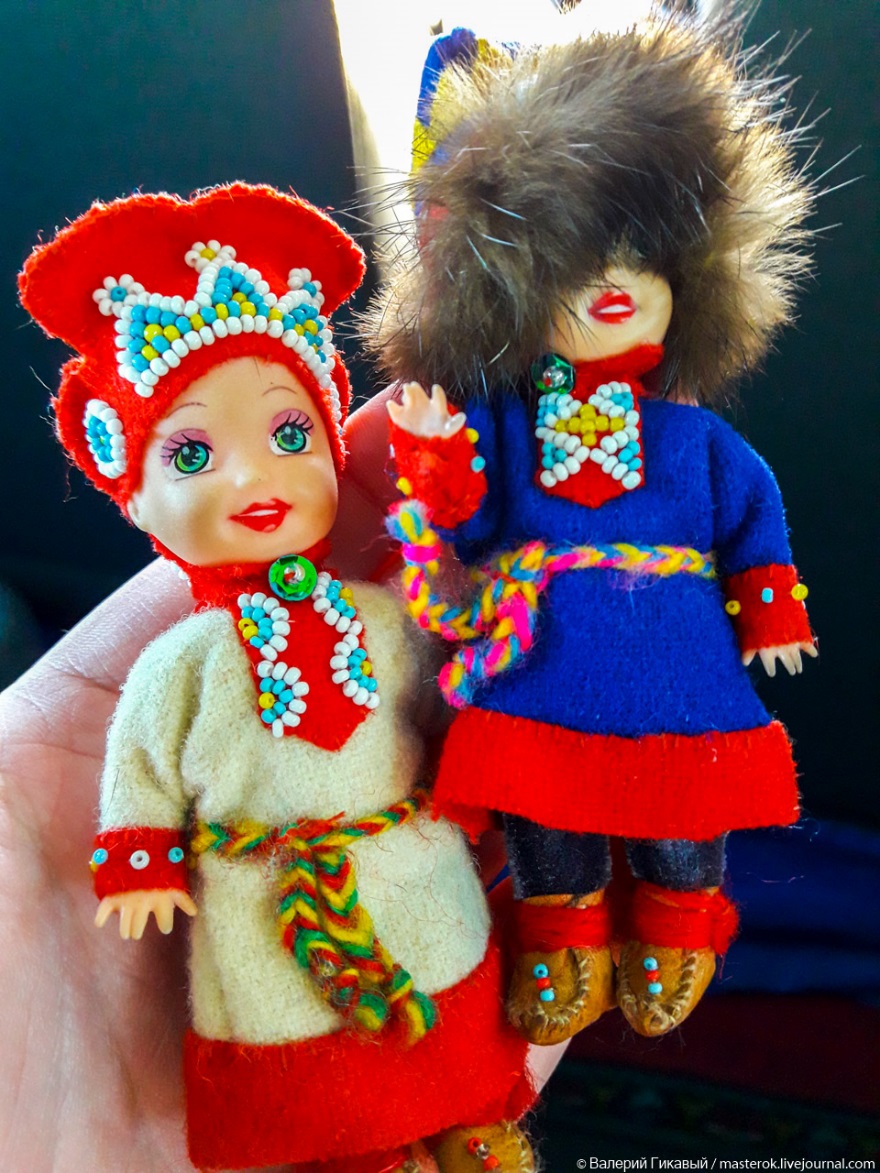 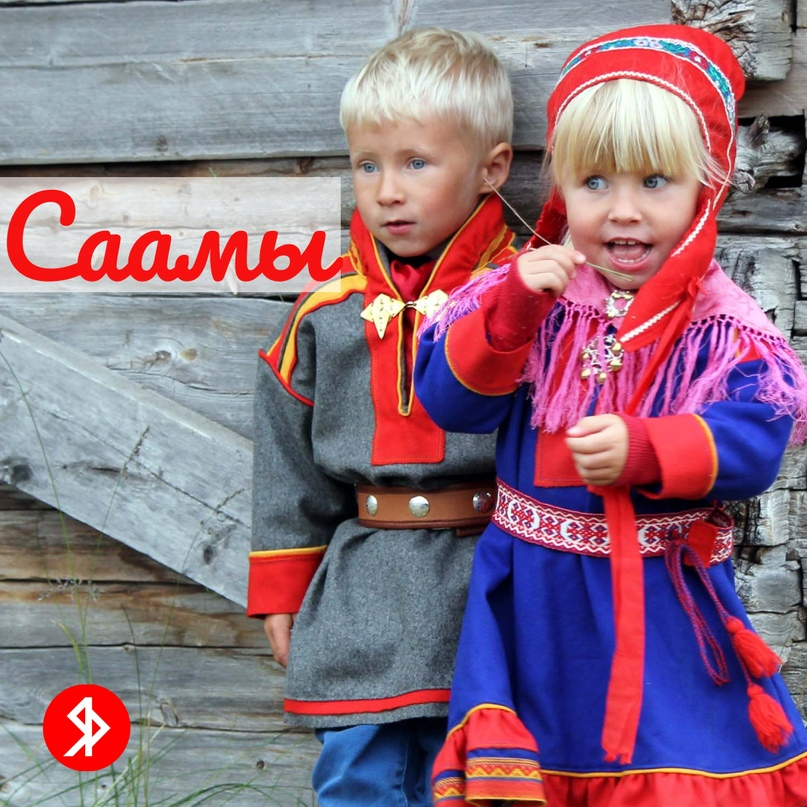 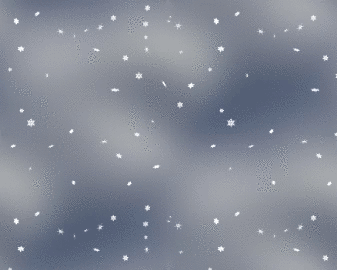 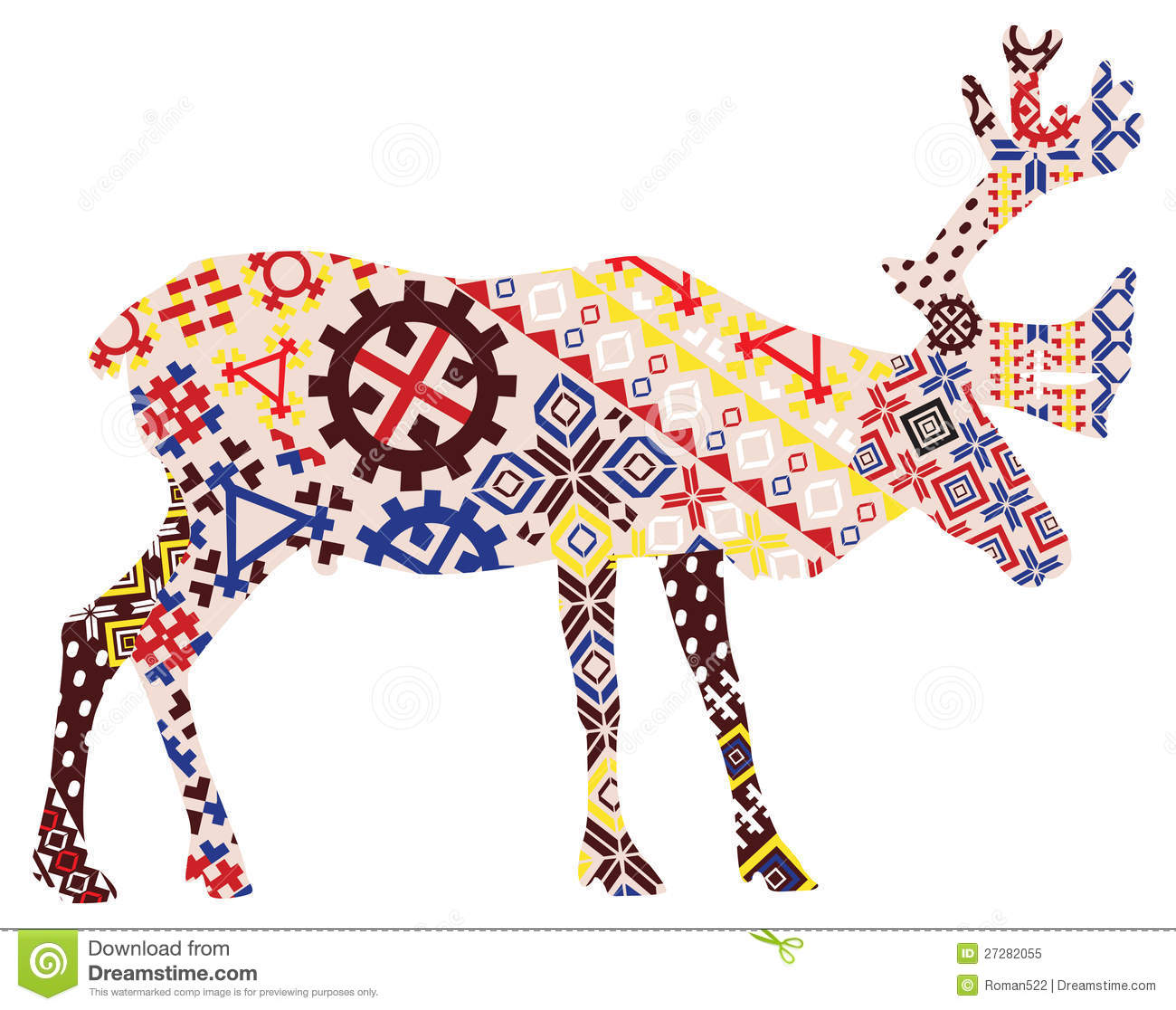 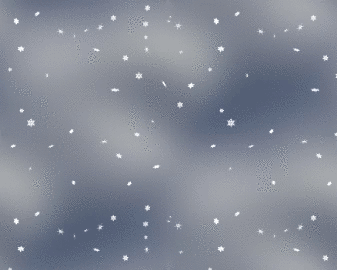 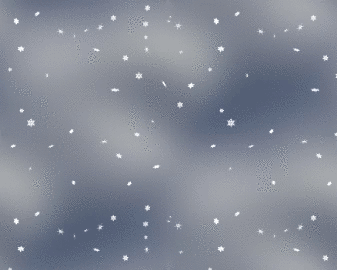 Она  считалась волшебным существом у финно-угорских народов: Вяйнямёйнен не только сделал кантеле из ее костей, но и сам превратился в неё, чтобы добыть чудесную невесту. А у славянских народов она выполняет все желания, достаточно её только достать из проруби. О какой рыбе идёт речь?
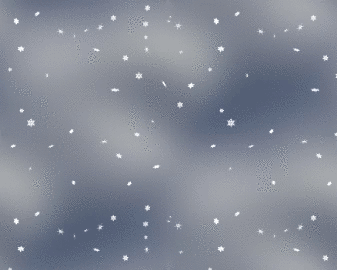 Хороший был у нас сказочный улов и соответственно нужно поместить посушить это в специальное построенное сооружение на высоких-высоких ножках - АМБАР для хранения продуктов, которое мы связываем со сказочным строением, которое без окон, но уукс обязателен.
         Как мы его называем в нашей
             Лапландии по сказочному?
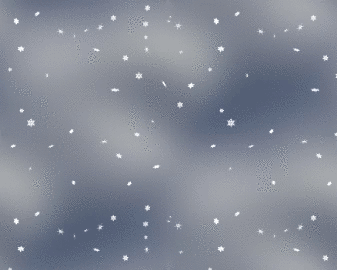 Небесный Мяндаш был не только предком человека, но и культурным героем: он научил людей охотиться, надевать на себя оленьи рога и прятаться за камнем, дал людям лук. Позднее люди стали разводить это животное. А в сказках оно тоже помогало всем. О ком идёт речь?
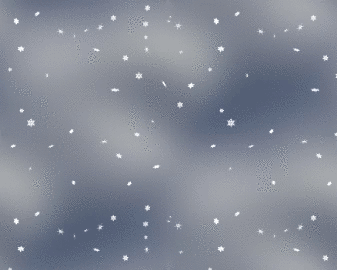 К саамам ОНИ могут быть добрые и злые. «Сказывают, что добрее чахкли в целом свете никого не было», «Добра от них не жди» ЧАХКЛИ любят повторять за людьми их слова и действия. Если человек делает добро, то ЧАХКЛИ помогает ему. Если человек злой, то ЧАХКЛИ его наказывает. 
              Кого так называют саамы?
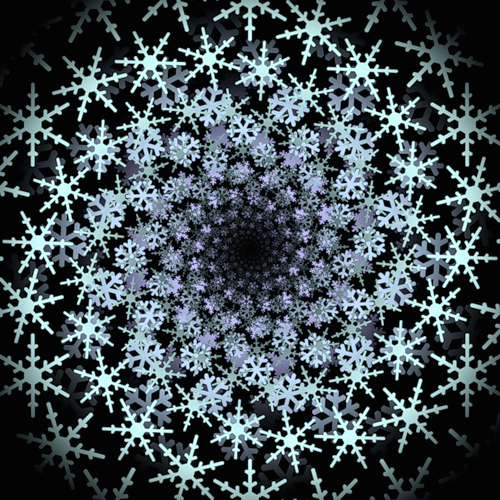 1-печок; 2-яры; 3-перевязка; 4- (с)шамшура; 5- юпа и кохт; 6- кел;7- обереги; 8-вусс, 9-каньги;
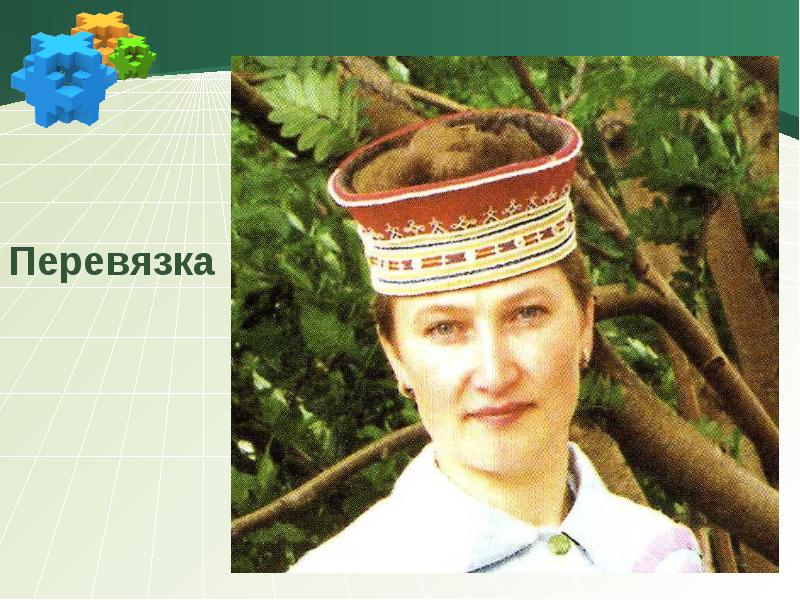 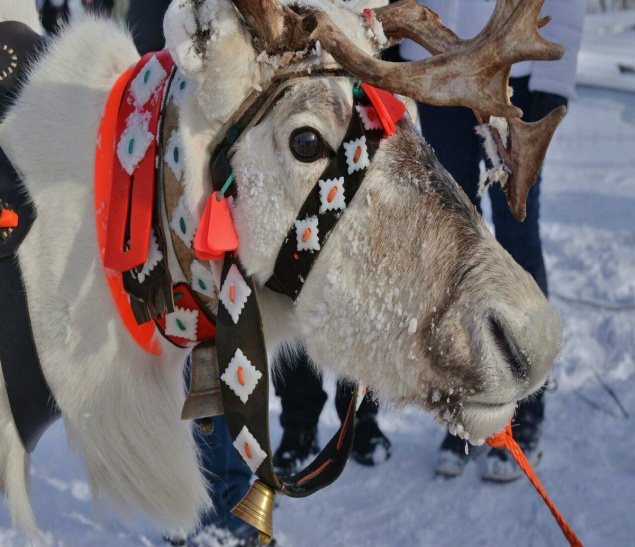 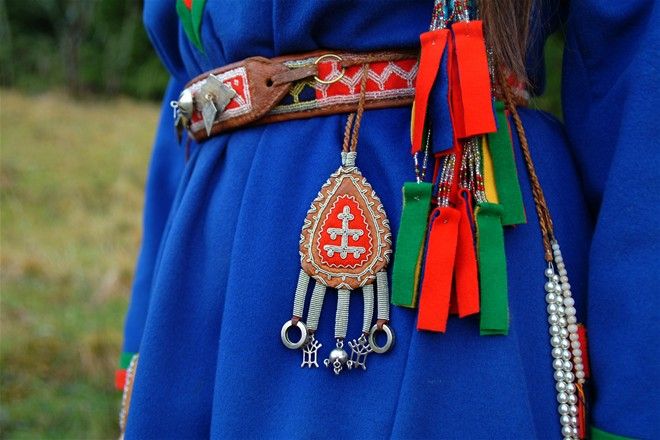 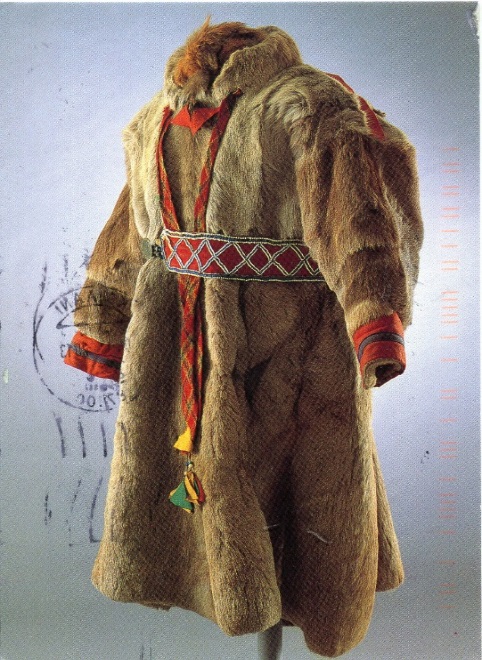 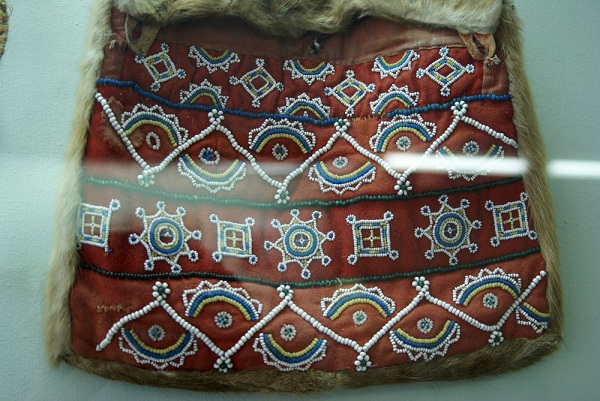 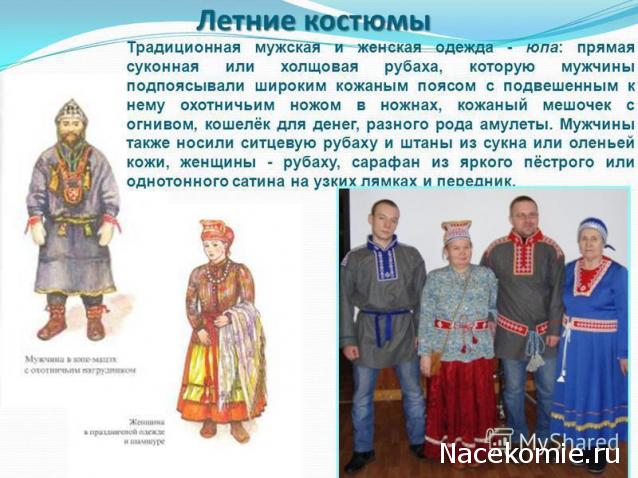 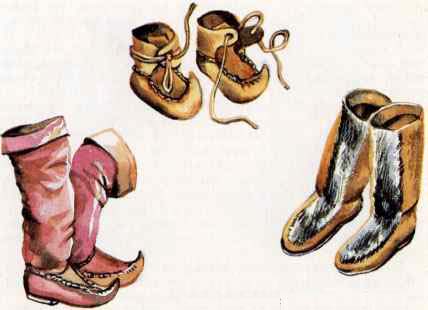 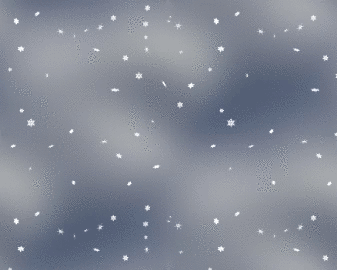 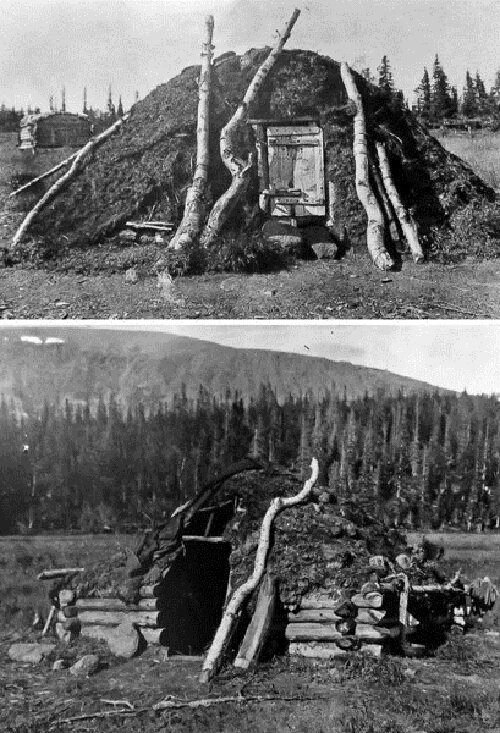 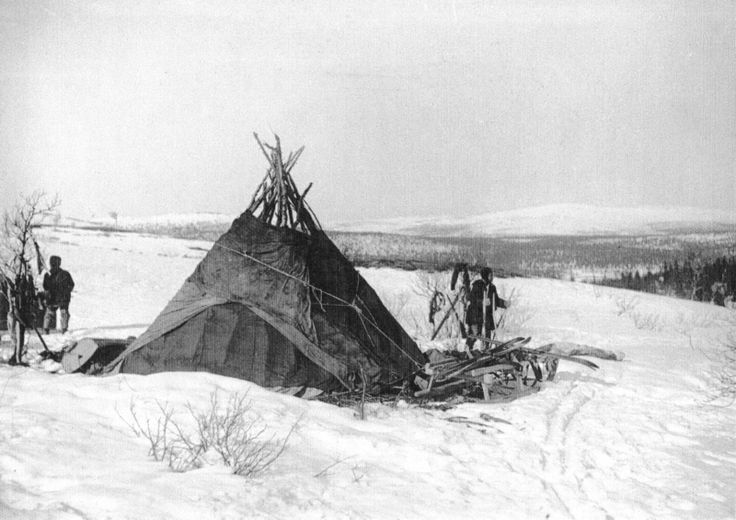 1
3
4
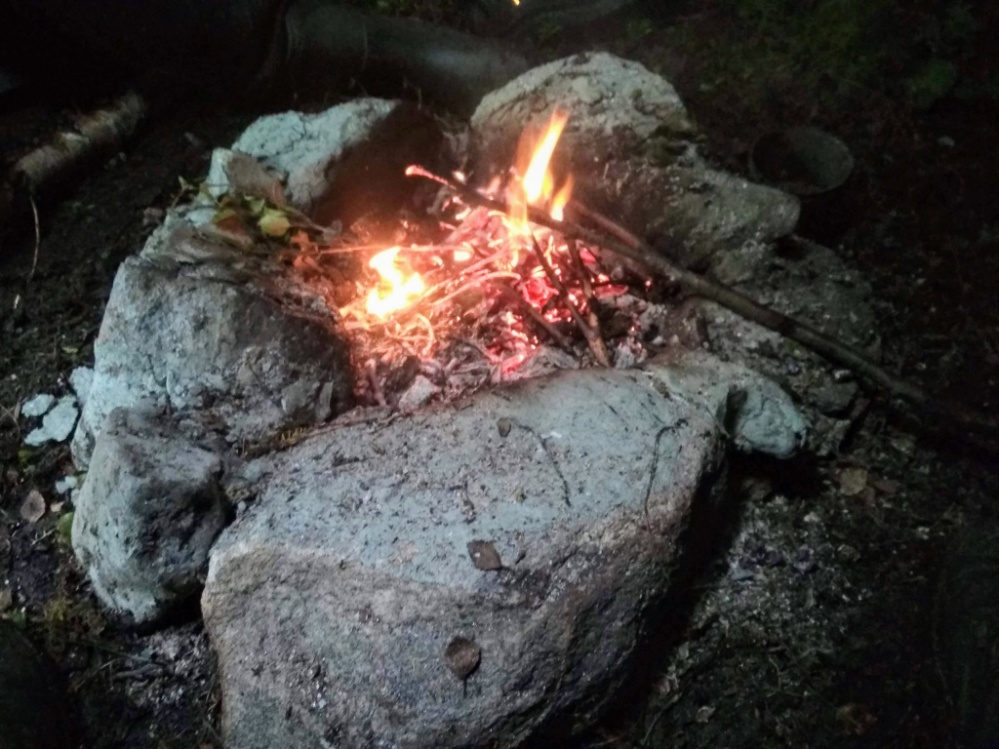 2
5
Кувакса, вежа. уккс, кыввкан, амбар